The Role of Packaging in Food Sustainability
Daniel McKamy CLEMSON UNIVERSITY
Cooperative Extension
Food Systems and Safety, Extension Associate
Field Operations
511 Westinghouse Road, Pendleton, SC 29670
864.905-7986
www.clemson.edu/extension/food
Outline
Food Waste Emerges as a Priority
Food Science and Shelf Life
Consumers Attitudes Towards Food Waste
Collaborating to Reduce Food Waste
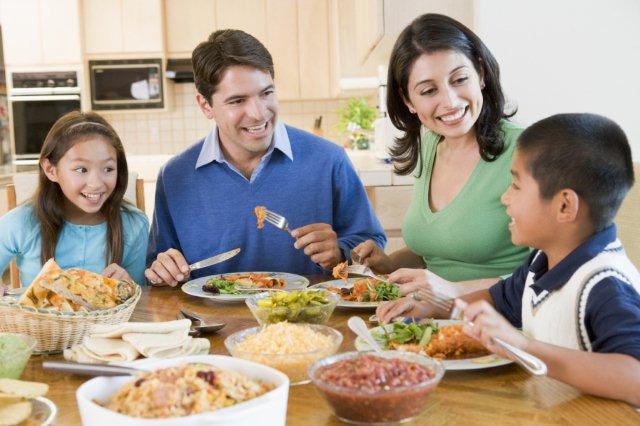 2
Estimates of Global Food Waste
Annual Global Food Waste as a % of Production
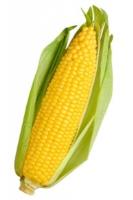 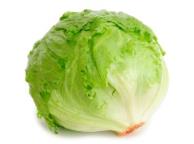 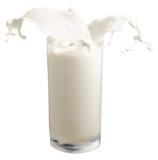 58%
37%
18%
Fruits & Vegetables
Milk
Cereals
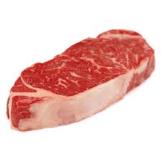 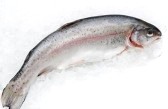 40%
23%
Fish
Meat
Over one third of the food we produce is never consumed
3
Source: Food and Agriculture Organization of the United Nations (2011)
U.S. Retail and Consumer Food Waste
31% of retail food supply goes uneaten, valued at $162 Billion
Economic Value of Food Loss
Caloric Value of Food Loss
Weight of Food Loss
4
Source:  USDA (2014)
US Fresh Food Sales: Percentage Sold Packaged vs Wasted (%)Euromonitor International, 2017 & ReFED 2016
Consumer Food Waste Causes
Shelf life of perishable foods is responsible for over 50% of loss
6
Source:  WRAP (2013)
Impacts of Food in the Supply Chain
Greenhouse Gas Contributions
U.S. Poultry Supply Chain
Overall food waste environmental impact can be significant, and occurs after resources have been invested
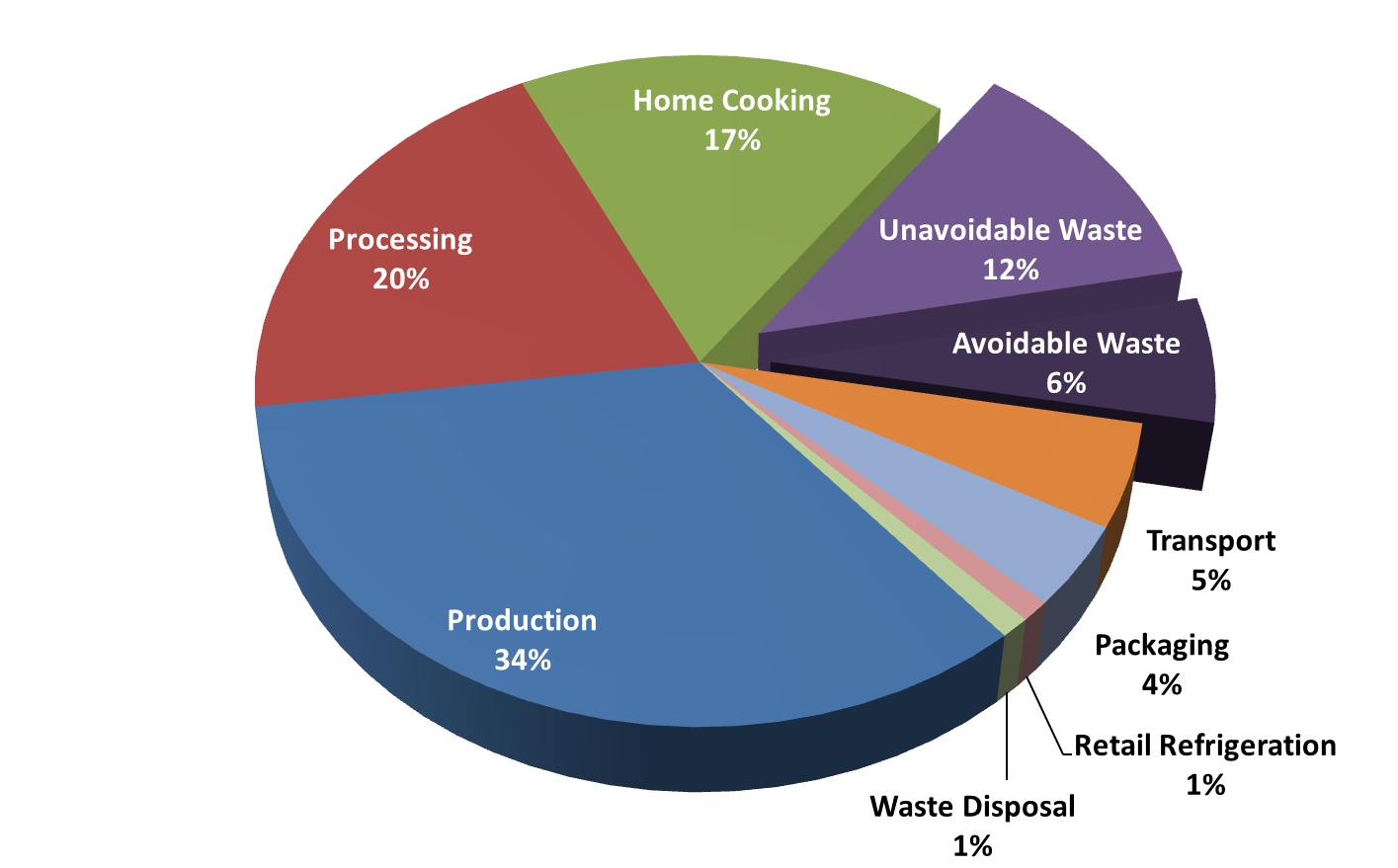 7
Source: AMERIPEN Value of Packaging (2013)
Food Science and Shelf Life
8
What is Food Science?
The study of all aspects of food
Raw production
Handling
Processing
Packaging
Distribution
Final consumption
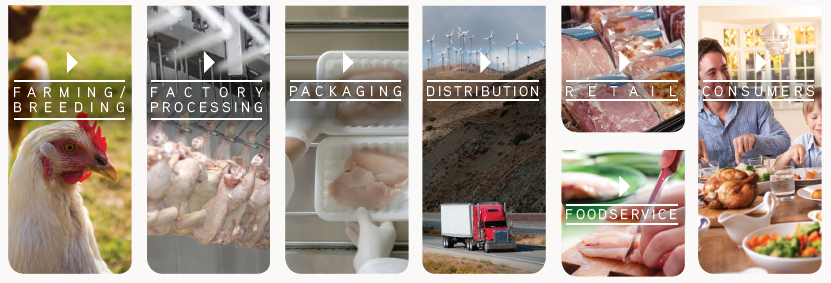 9
What Determines Shelf Life?
All quality aspects of the food
Color
Texture
Flavor
Aroma
Nutritional Value
Food Safety
Food Spoilage
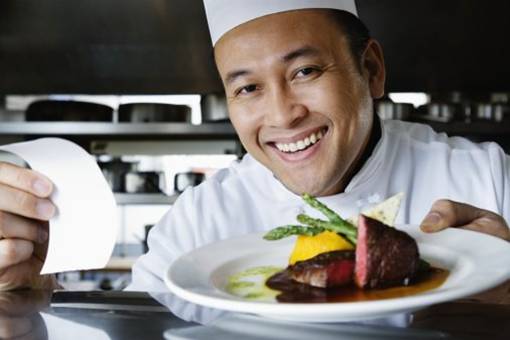 10
SANITATION
CHEMICAL
PHYSICAL
HEAT
RADIATION
CHEMICAL
SANITIZERS
WET
DRY
UV
G RAY
How Do We Extend Shelf Life?
By processing
Refrigeration
Freezing
Canning
Drying
Formulation (added salt, sugars, acids)
Chemical and PhysicalSanitation(Blanching, Irradiation)
Non-Food Contact
Food Contact
11
How Do We Extend Shelf Life?
By Cleaning and Sanitation
Follow Hygiene standards (HACCP, USDA, FDA, CODEX, BRC, SQF, IFS, ISO 22000… etc.)
Proper Cleaning and Sanitation Protocols
Hygienic Design on Equipment, Building and Facilities
Personnel and Personal Hygiene Practices
Non-Food Contact (surfaces) Chemical Sanitation
Direct Food Contact (Antimicrobial Treatments)
End-To-End approach (Farm to Retail)
Internal and External Audits
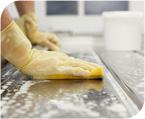 12
How Do We Extend Shelf Life?
By Packaging
Protects and preserves the product
Improves ease of handling, distribution, and storage
Means of advertising and labeling
Extends product shelf-life, reducing waste.
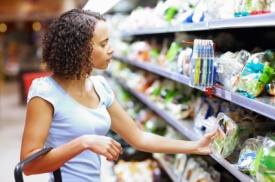 13
How Do We Extend Shelf Life Through Packaging?
Modified Atmosphere Packaging (MAP)
- Allows for centralized packaging and distribution
- Food preservation - extends product shelf-life
Retards microbial growth
Delays senescence/ripening of fruits
Reduces transpiration
Reduces physical damage
Slows enzymatic activity
14
How Do We Extend Shelf Life Through Packaging?
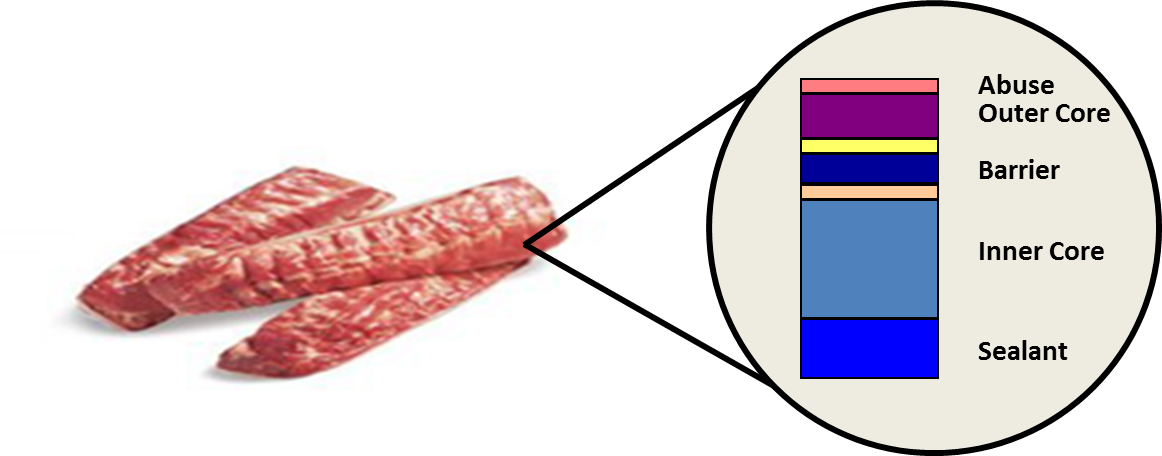 Packaging is engineered to withstand abuse, provide barrier and make air-tight seals
15
How Do We Extend Shelf Life Through Packaging?
16
Fresh Red Meat
What are issues with FRM?
Color changes
Microbial spoilage			
Rancidity
Water loss
Address through O2 and H2O barrier
Red Meat Color Change
Myoglobin
Oxymyoglobin
Metmyoglobin
Oxidation
17
Fresh Red MeatBarrier Bag
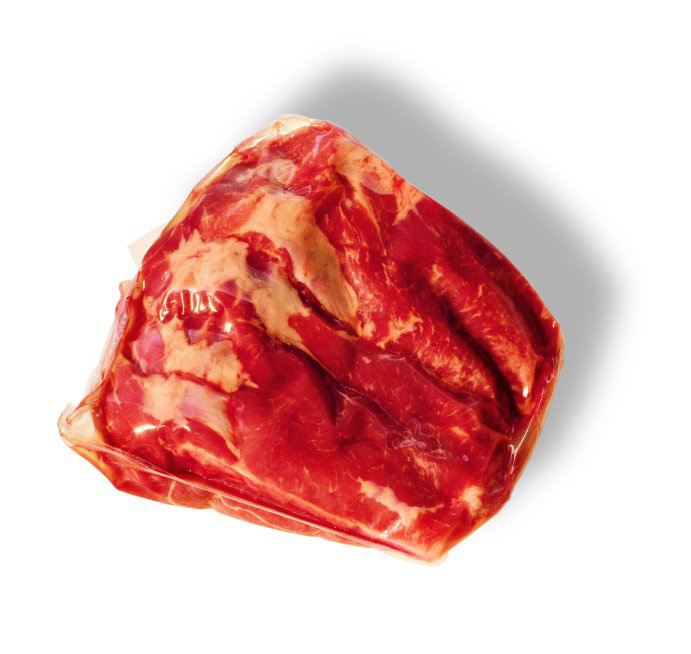 Vacuum packaged 
Prevents ingress of oxygen
- Reduce microbial spoilage			
- Reduce rancidity
- Protects meat color
Reduces water loss
18
Fresh Poultry Packaging
Fresh poultry carries bacteria that break down protein and create a strong sulfur odor
- Shewanella putrefaciens
Packaged in non-barrier structures to allow odors to escape
Hermetically sealed
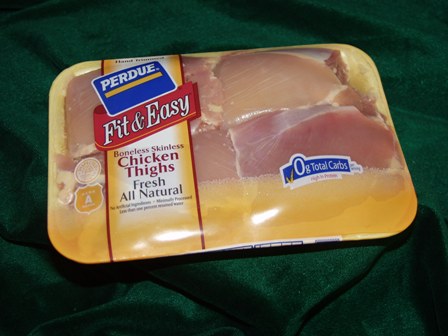 19
Fresh Poultry PackagingBags
Whole birds, Turkey breasts
Breathable/ non-barrier bags
Abuse resistance
High shrink
Hermetically sealed
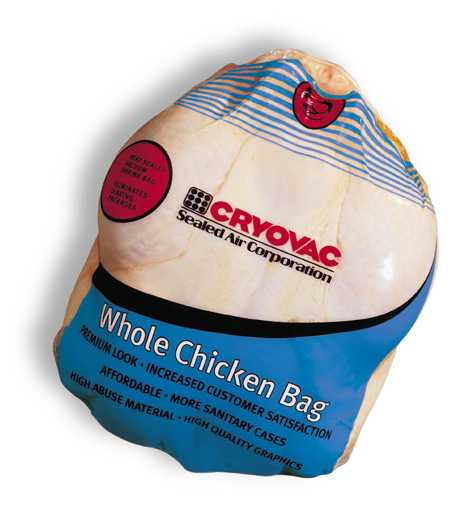 20
Smoked and Processed MeatsRibs Example
Abusive product (sharp bones)
Requires good oxygen barrier
Barrier bag provides O2 barrier and abuse resistance
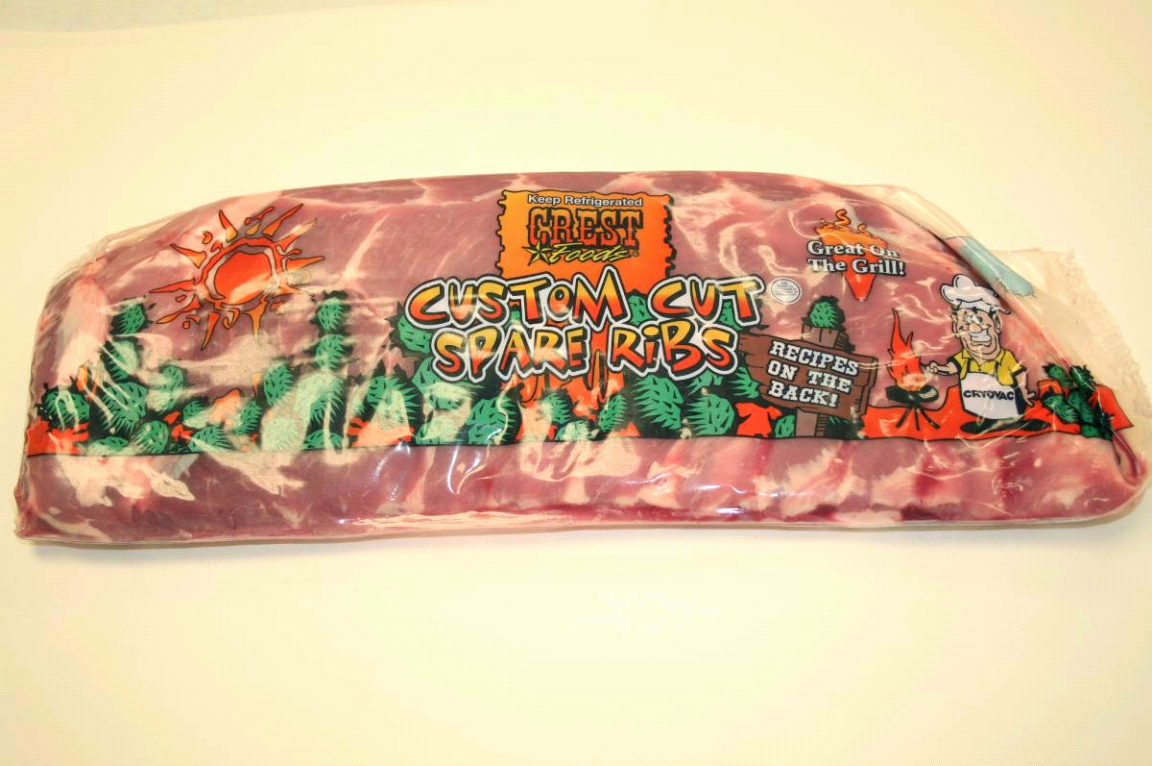 21
Smoked and Processed MeatsSliced Pepperoni Example
Presence of oxygen causes
- Discoloration
- Rancidity
- Mold growth
- Flavor changes
Can address by
- Vacuum package
MAP + oxygen scavenging sachet 
    or oxygen scavenging film
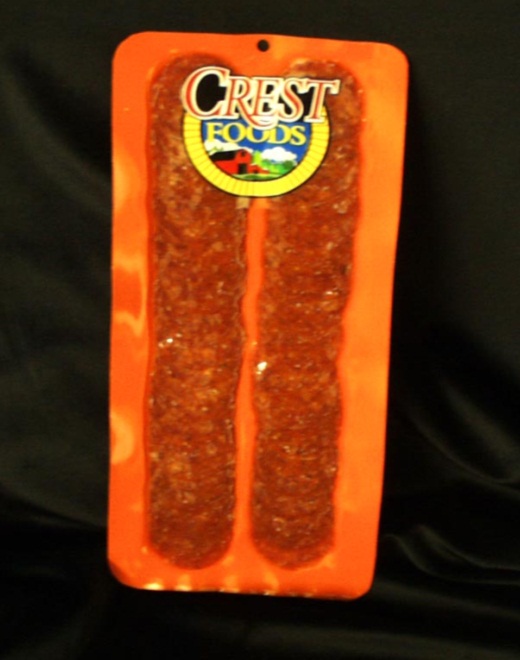 22
Fresh Produce
Fresh produce respires.  It is “alive”.
- Uses oxygen and gives off carbon dioxide
Packaging must be permeable to allow oxygen to get to the product and carbon dioxide to escape
Packaging must be tailored to the respiration rate of the product
Different products have different respiration rates
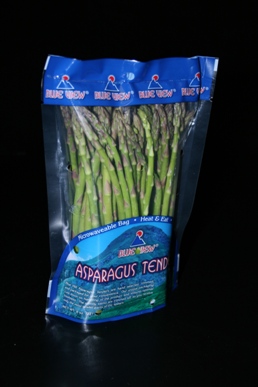 23
Fresh Seafood
Fresh seafood must be packaged in highly permeable material per the FDA (10K oxygen transmission rate).
This allows for safe packaging for distribution and retail display 
C. botulinum concern
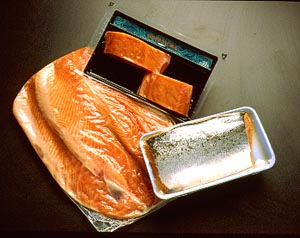 24
Food Science and Shelf LifeSummary
The shelf life of various foods is determined by their composition, how they are processed and packaged, and how they are stored.
While fresh foods are desirable it is only through processing and packaging that we can extend shelf life, minimize waste, and provide good quality foods to global consumers.
25
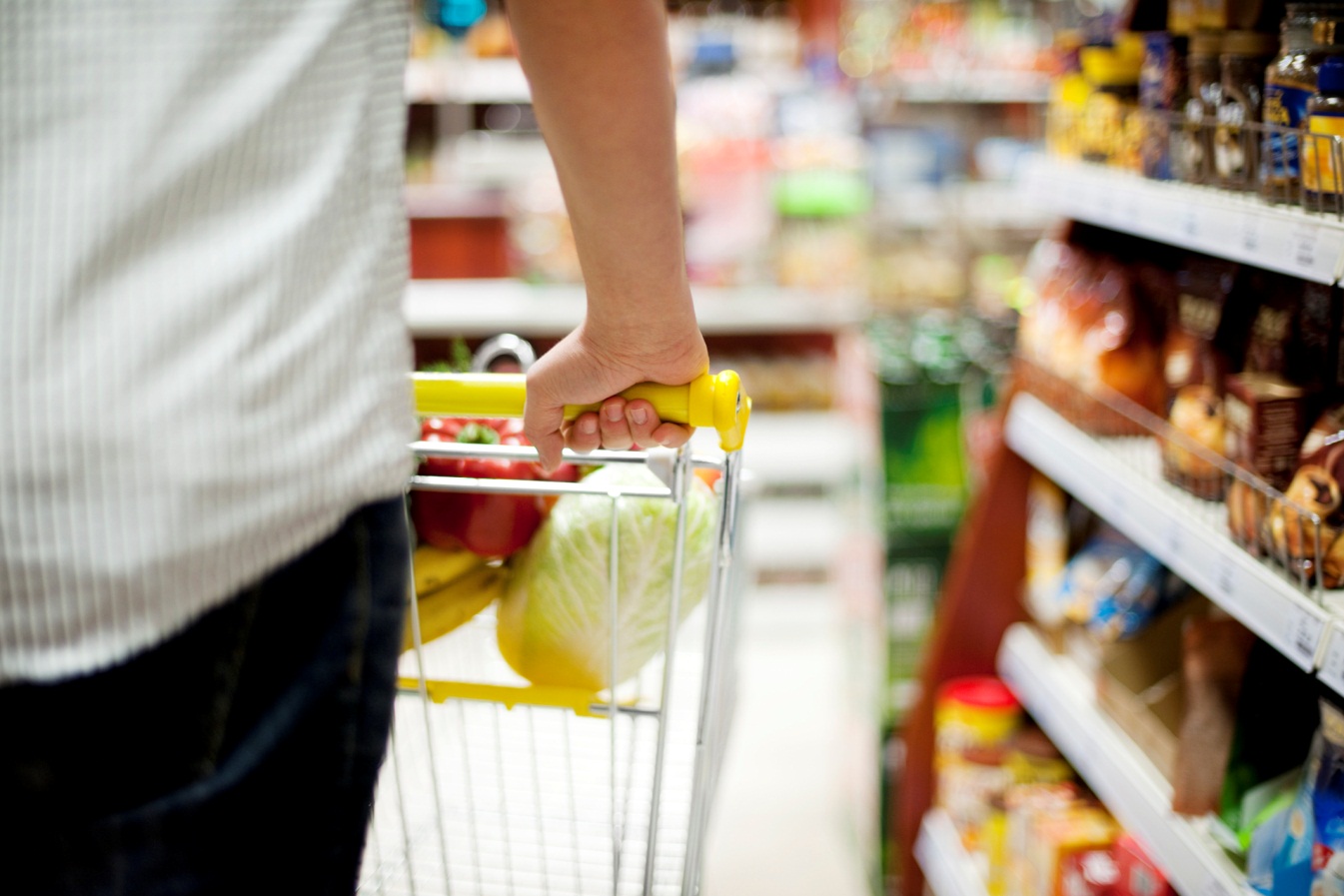 Consumer Attitudes Toward Food Waste
26
U.S Consumers Attitudes and Behaviors
27
Source:  Harris Poll on Consumer Food Waste (2014)
Consumer Packaging Preference
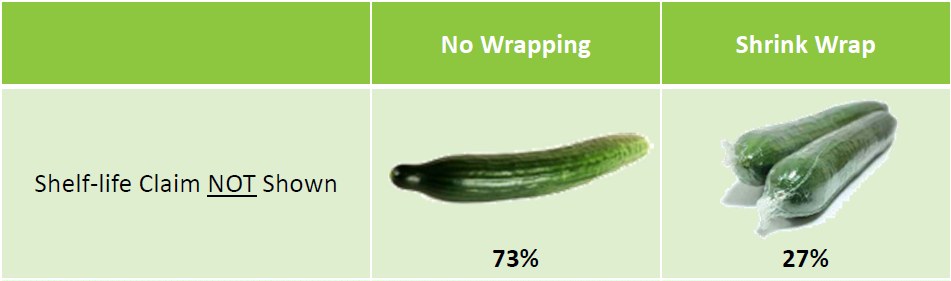 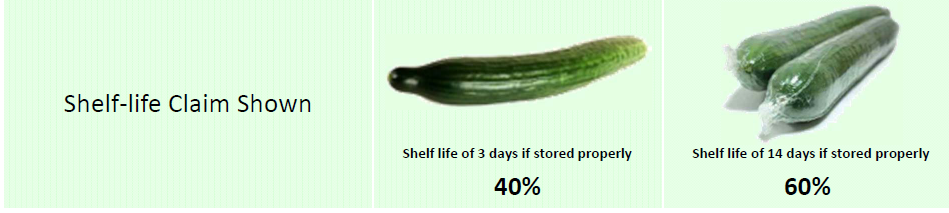 28
Source:  Harris Poll on Consumer Food Waste (2014)
Consumer Packaging Preference
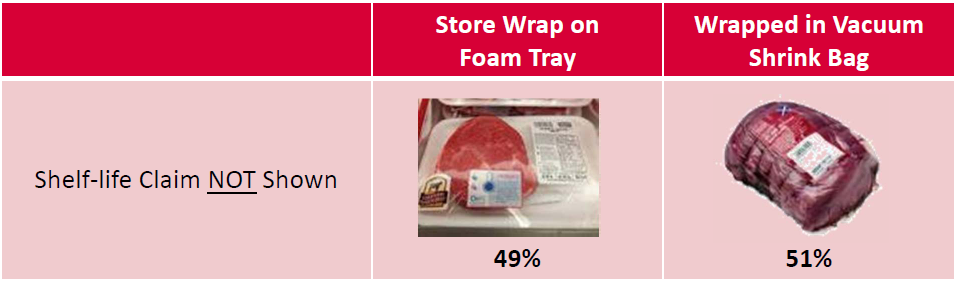 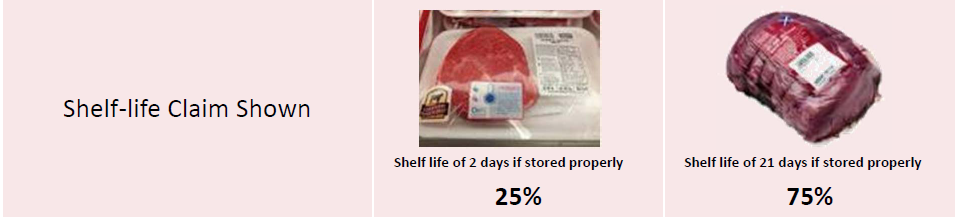 29
Source:  Harris Poll on Consumer Food Waste (2014)
Likelihood to Reduce Waste
Resealability
Portioning
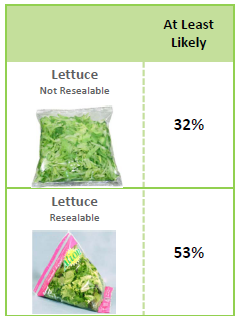 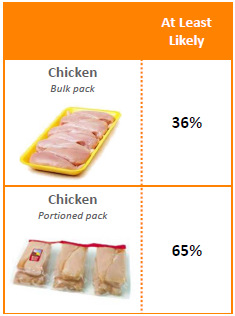 30
Source:  Harris Poll on Consumer Food Waste (2014)
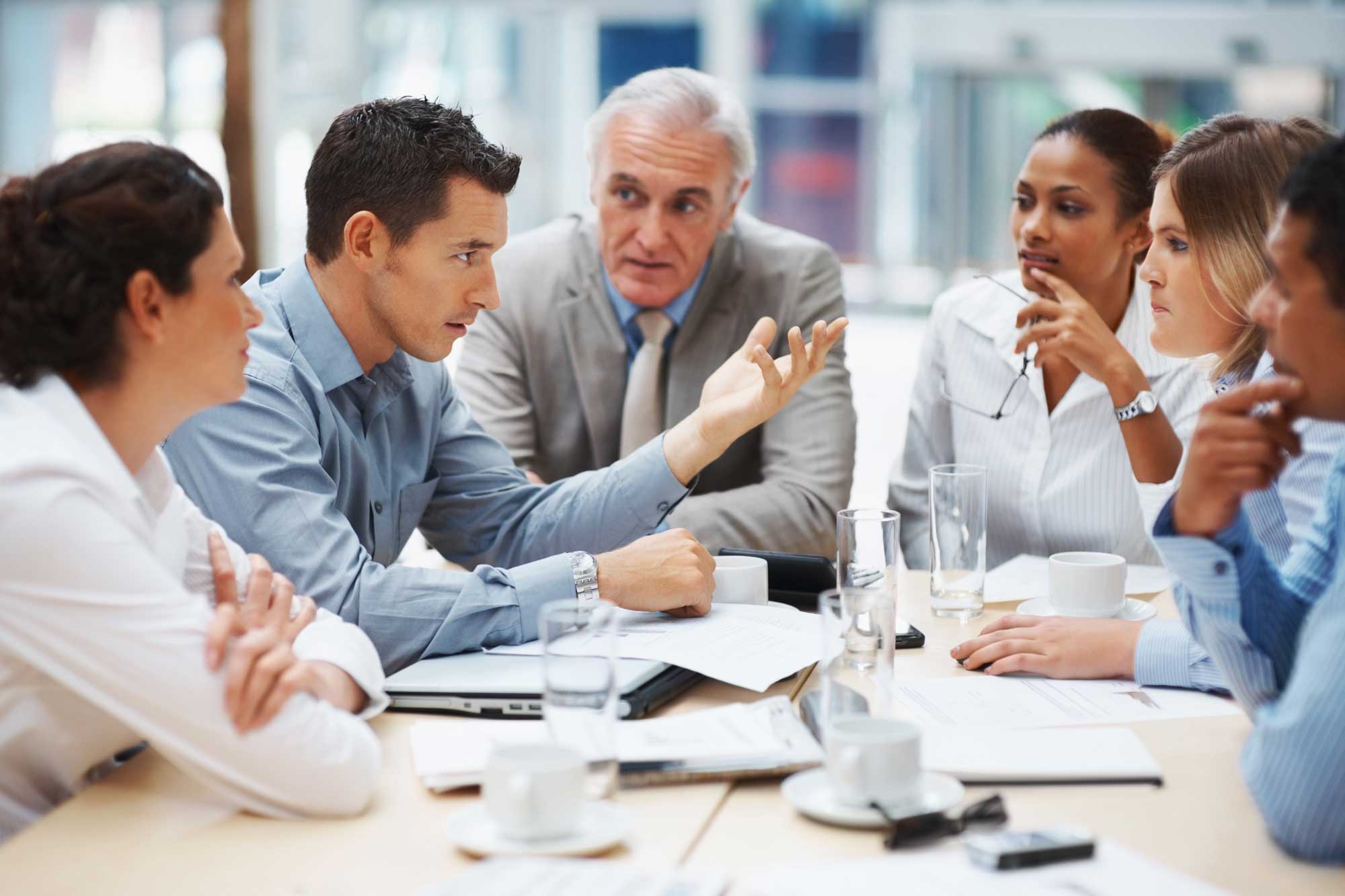 Collaborating to Reduce Food Waste
31
Working the Top of the Pyramid
Source Reduction
Prevention of Food Waste
Reduce the volume of food waste generated
Feed Hungry People
Donation
Donate extra food to food banks, soup kitchens and shelters
Feed Animals
Divert food scraps to animal feed
Recycling
Industrial Uses
Provide food scraps for rendering, digestion and fuel conversion
Composting
Create a nutrient-rich soil amendment
Disposal
Landfill/Incineration
U.S. EPA Food Waste Hierarchy
Last resort for disposal
32
U.S. Food Waste Partnerships
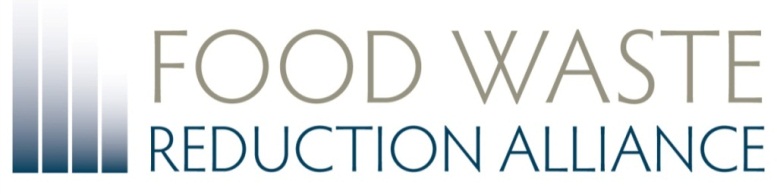 Collaboration across the supply chain
Benchmarking global initiatives—driving best practices.
New linkages forming between industry, NGO's, government and academia
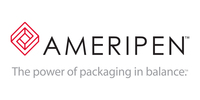 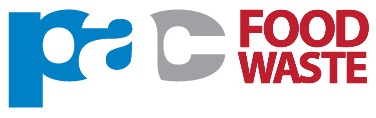 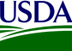 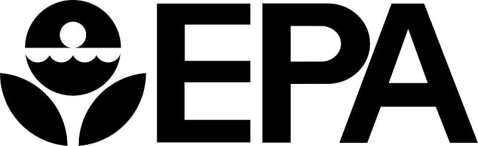 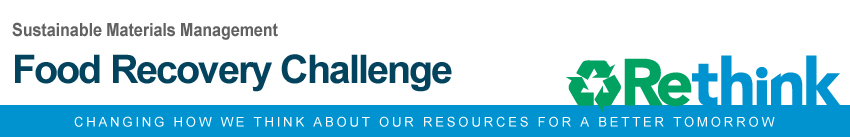 33
Conclusions
Food loss and food waste are serious problems affecting all regions of the world.
As the world’s population continues to grow more and more resources will be required to feed everyone.  Land, water, fuel, fertilizer, electricity, etc.
Any food loss results in the waste of all upstream inputs, i.e. fuel, fertilizer, pesticides, water, electricity, labor.  These inputs have an impact on the environment.  
Packaging can reduce food loss and food waste by protecting products, extending shelf life, and providing portion control.
The effects on the environment from packaging are minor compared to the effects caused by food loss, and the associated waste of upstream inputs.
More and better education of the public is needed to facilitate an understanding of the impact each step of the food production supply chain has on the environment.